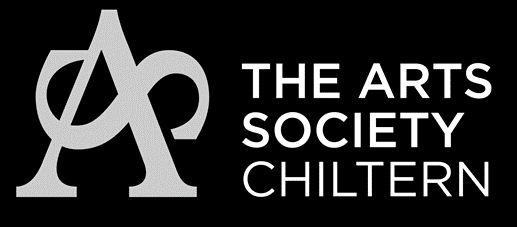 (Formerly Chiltern Decorative and fine Arts Society)
YOUNG ARTS PAINTING COMPETITION 2022
Title: 
‘Water’
Water can be in a glass:
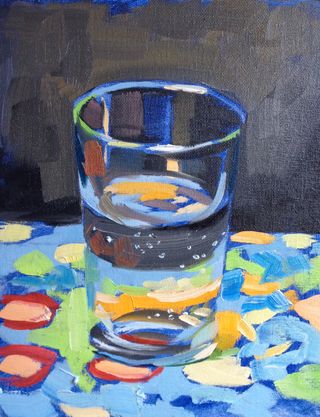 Or in a bath!
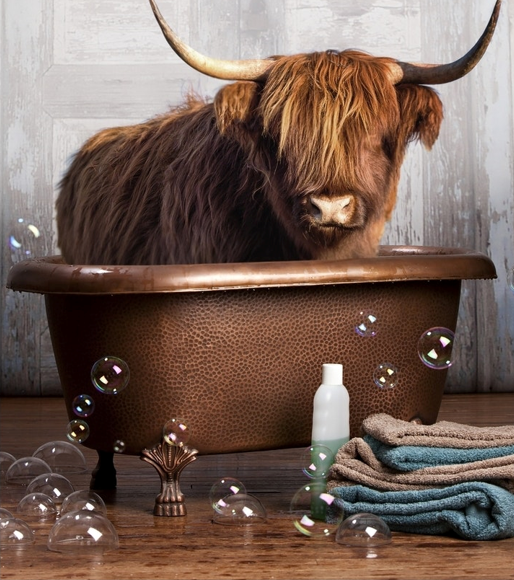 Or in a swimming pool:
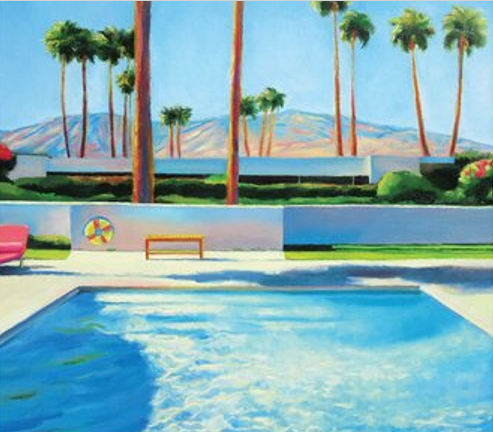 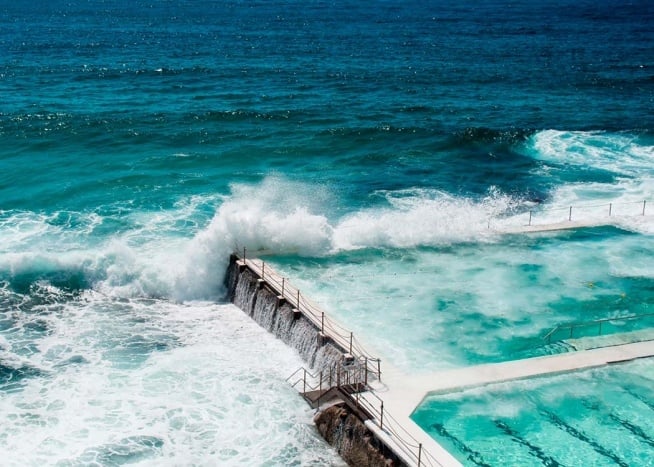 Or by a calm sea or lake:
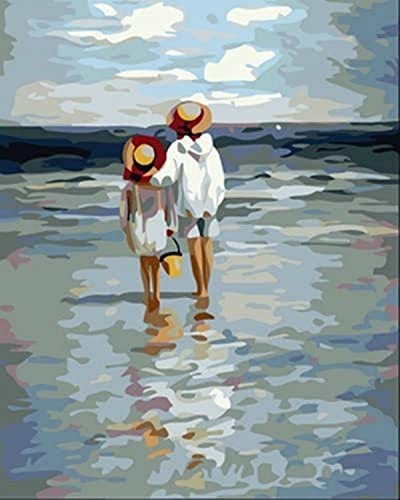 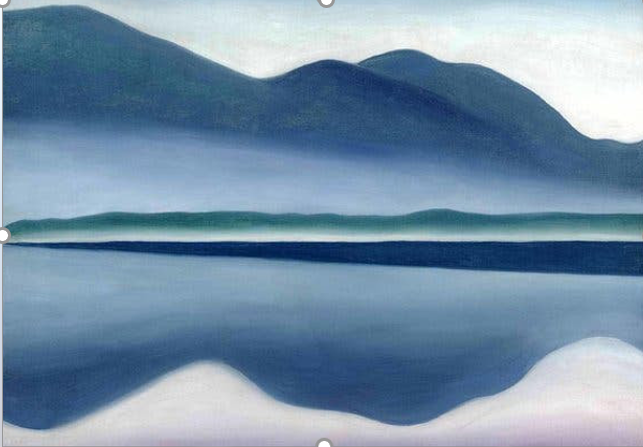 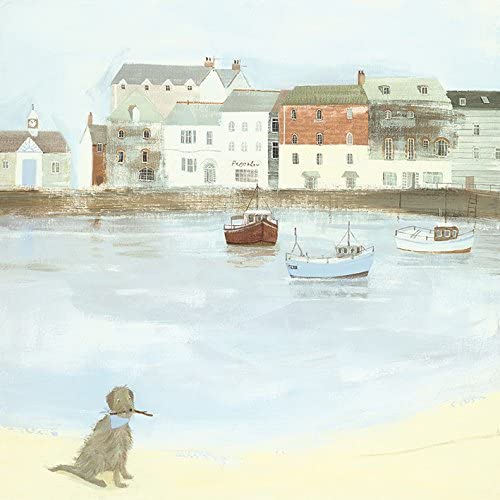 To enjoywithdogs:
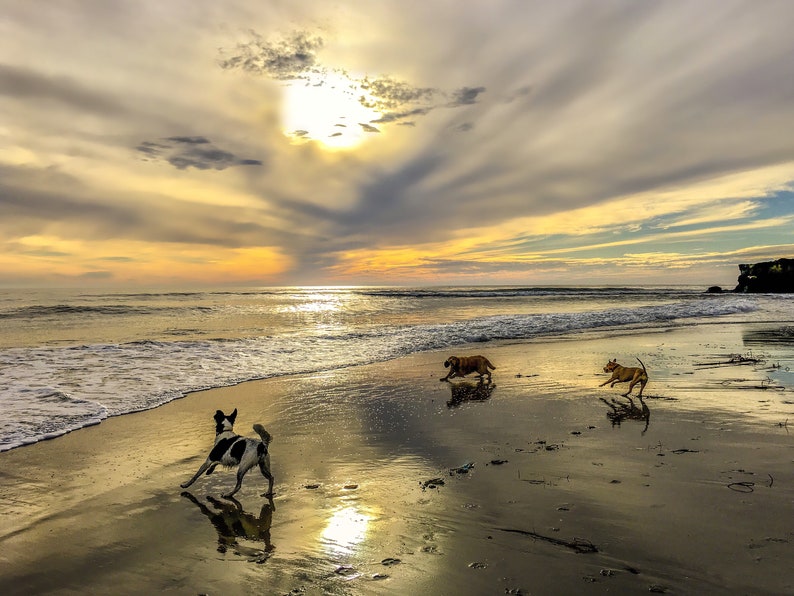 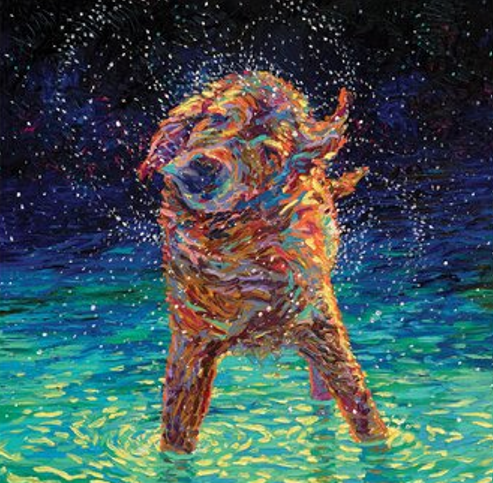 And horses!
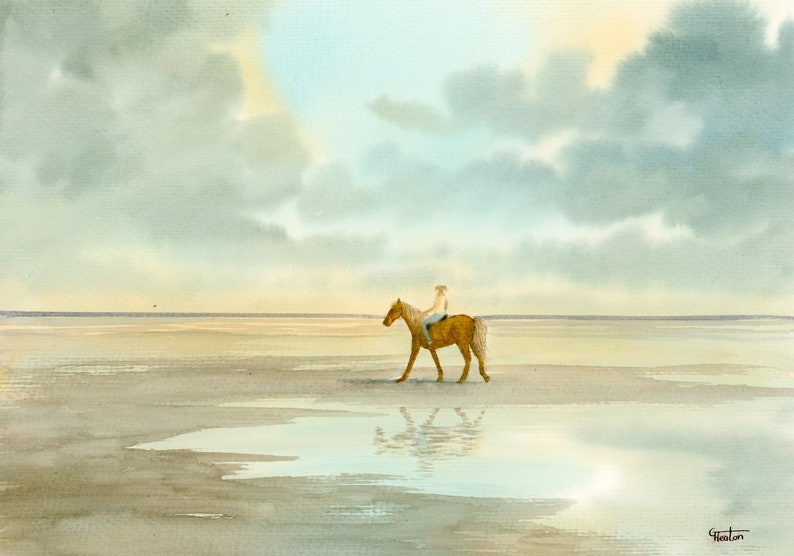 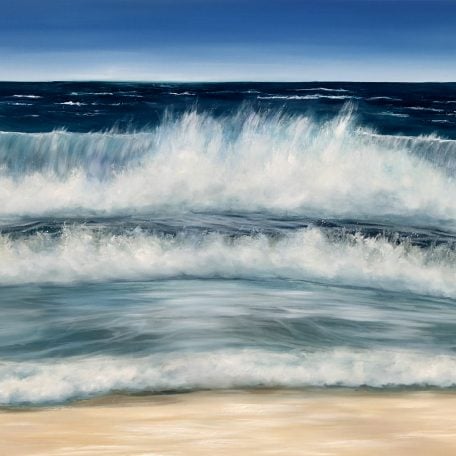 By the beach or under the sea:
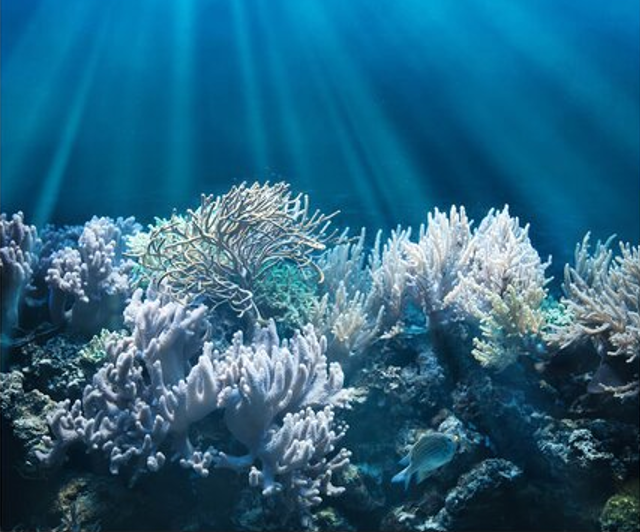 This is how some famous artists painted WATER
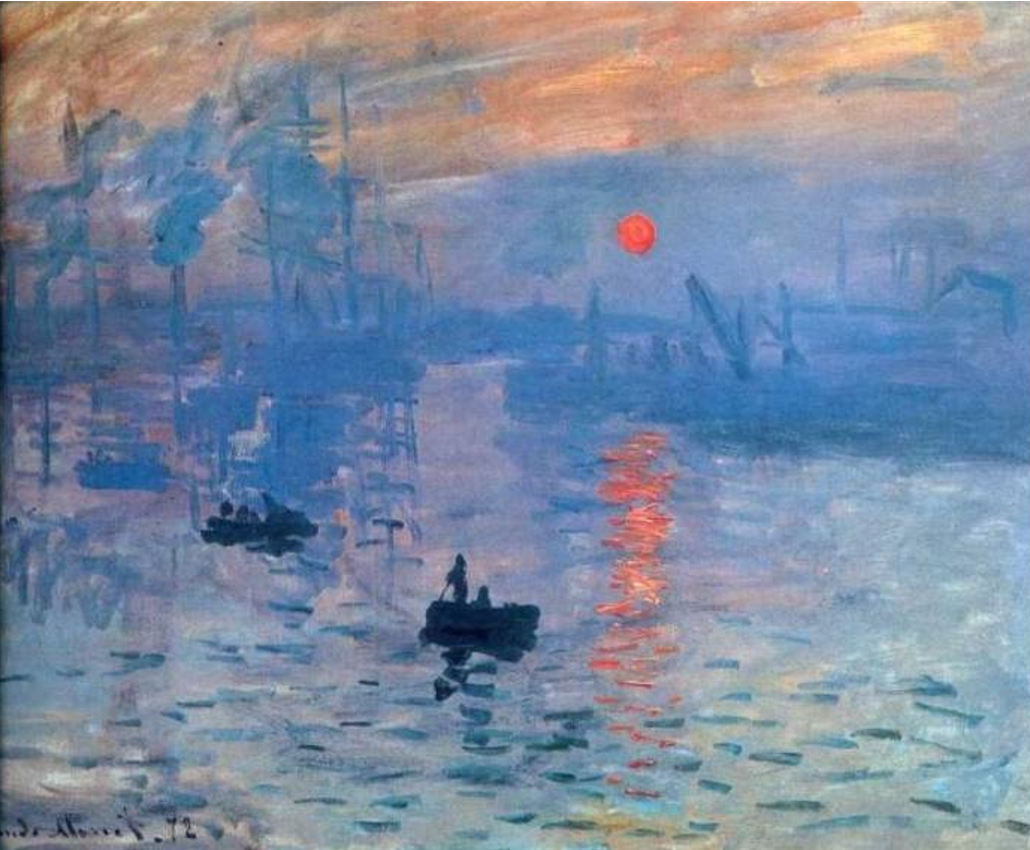 Claude Monet                              Vincent Van Gogh
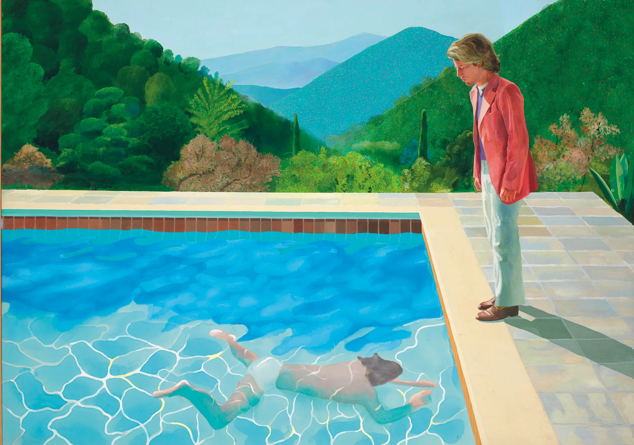 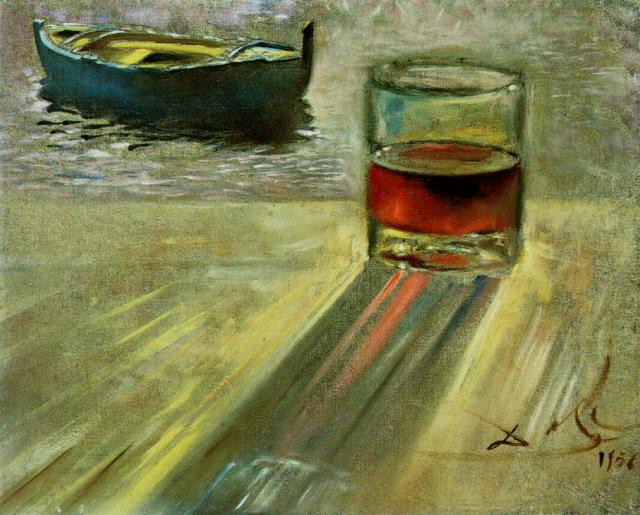 David Hockney                  Salvador Dali
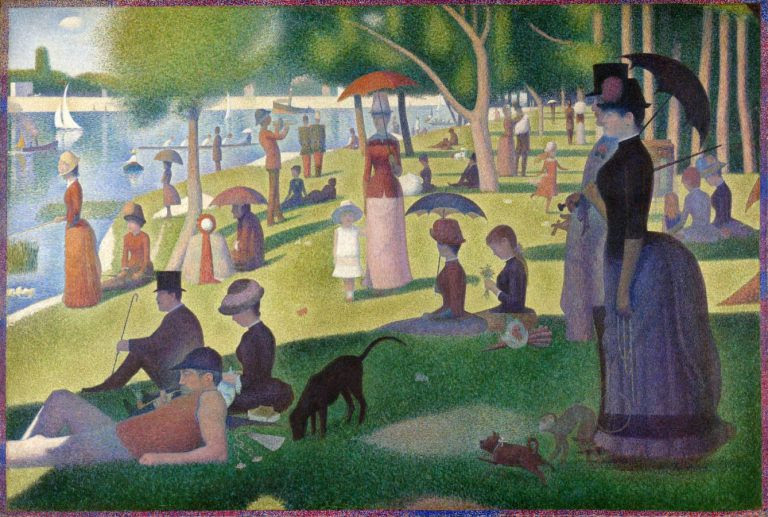 A Sunday afternoon on the Island of La Grand Jatte by Georges Seurat
Rain is water!
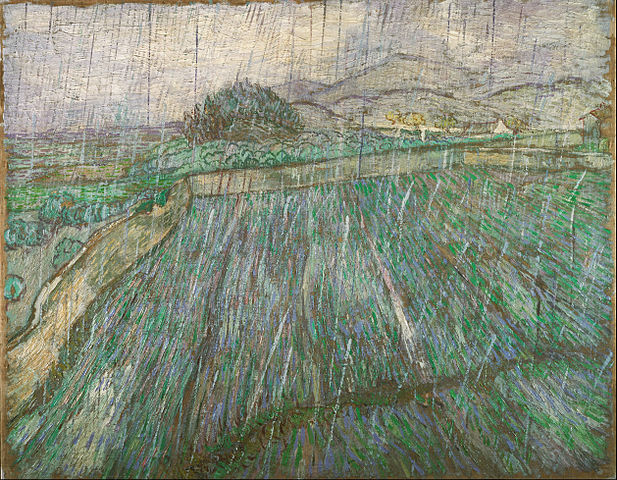 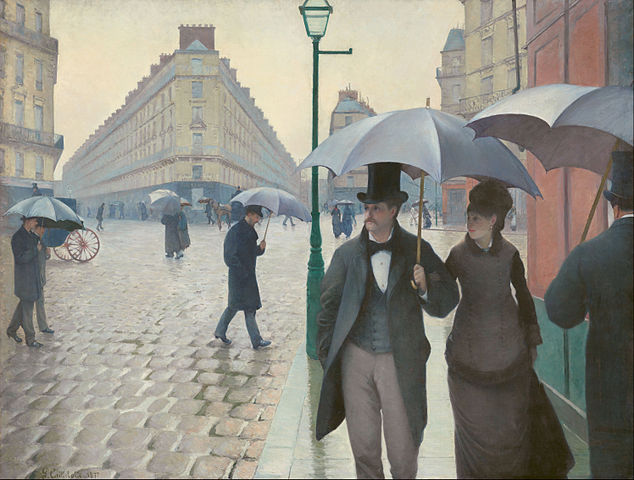 Gustave Caillebotte		 Vincent Van Gogh
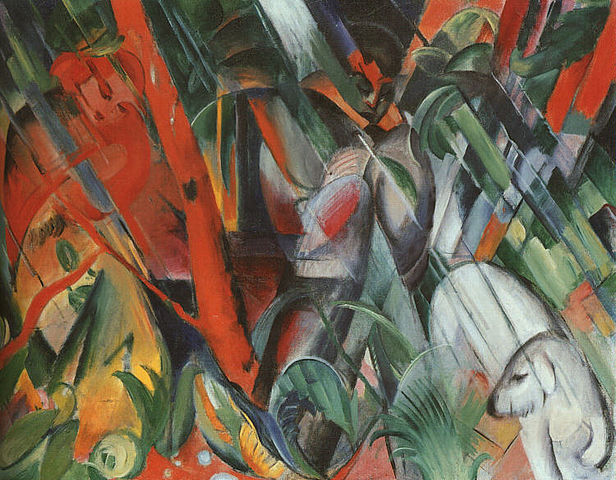 More famous paintings of Rain
Franz Marc
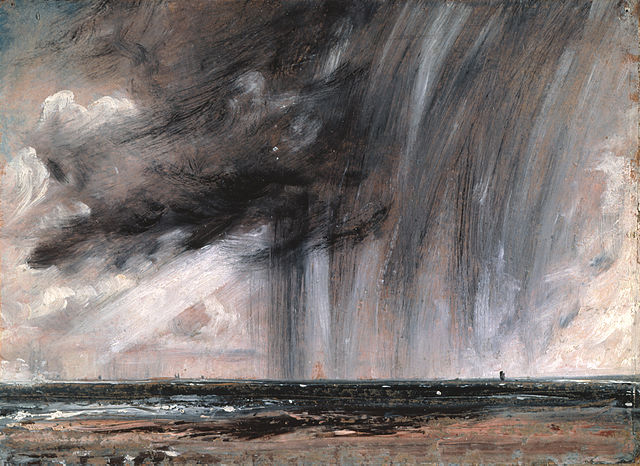 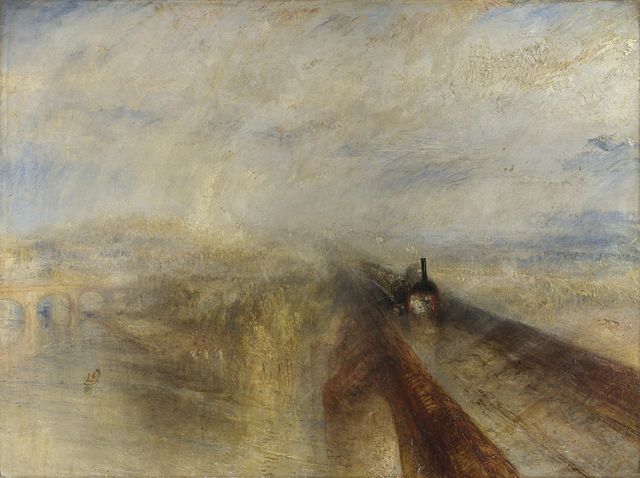 John Constable                  J.M.W.Turner
And then puddles
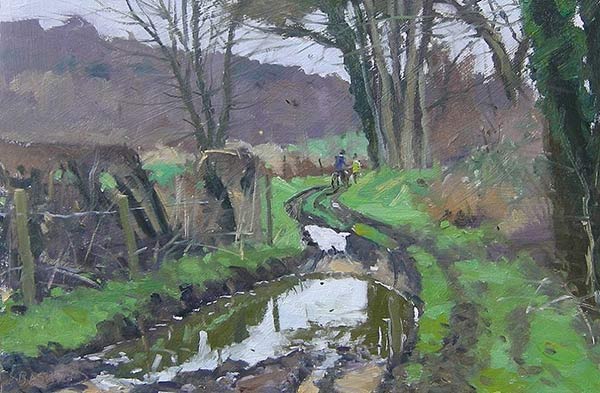 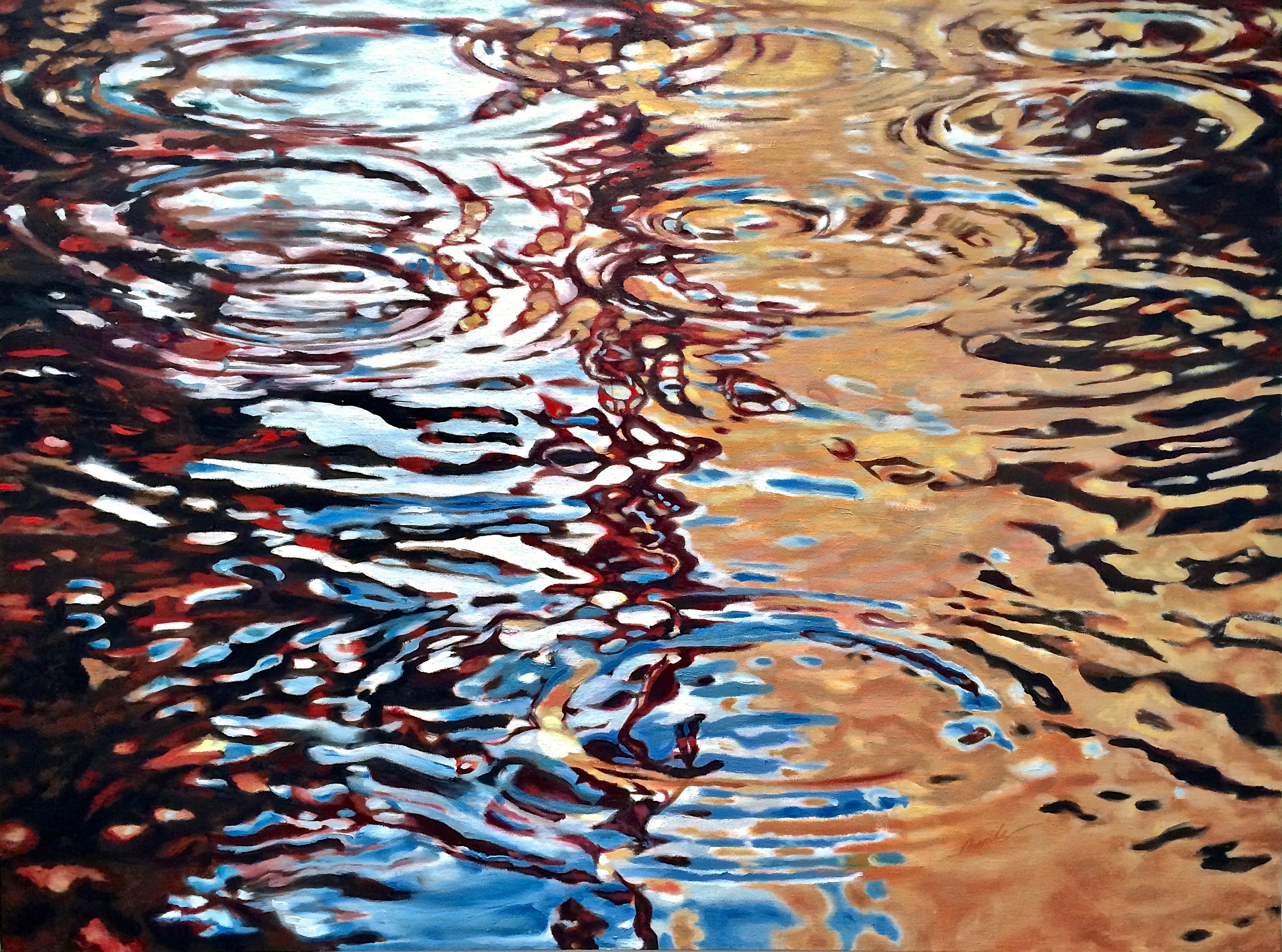 Paintings of Water at Work
Fishermen at ‘Calais Pier’
Above is a very famous paintings by J.M.W. Turner called The Fighting Temeraire
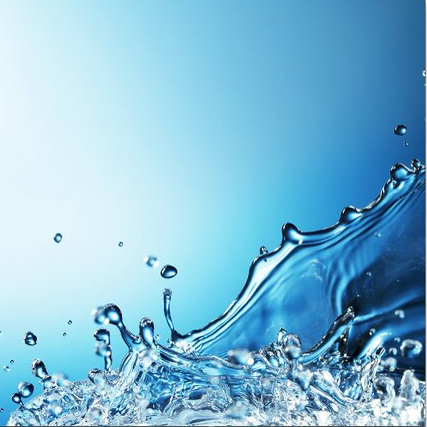 anda
And just
Water!
We are sure you will all have your own ideas but remember:
A3 paper 
Landscape format only 
Not mounted
PRINT your name in full, age, school year and school on the back
By 17th February 2022 
If possible we will have a presentation at Chalfont St Peter Library

IF NOT:
All winners will be displayed in website gallery on:
http://theartssocietychiltern.org.uk
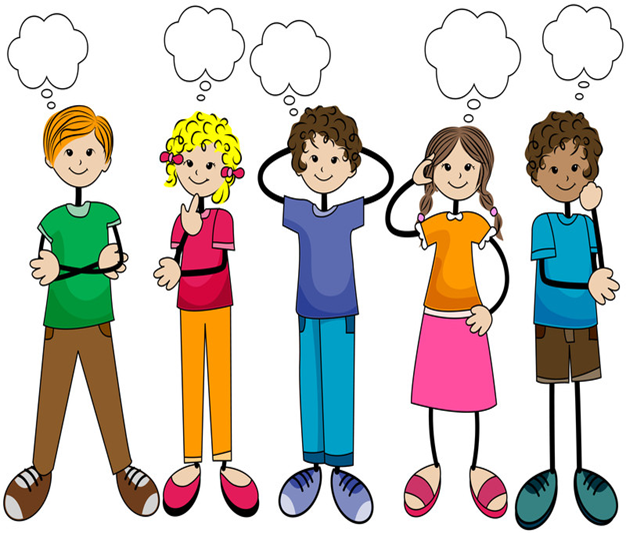